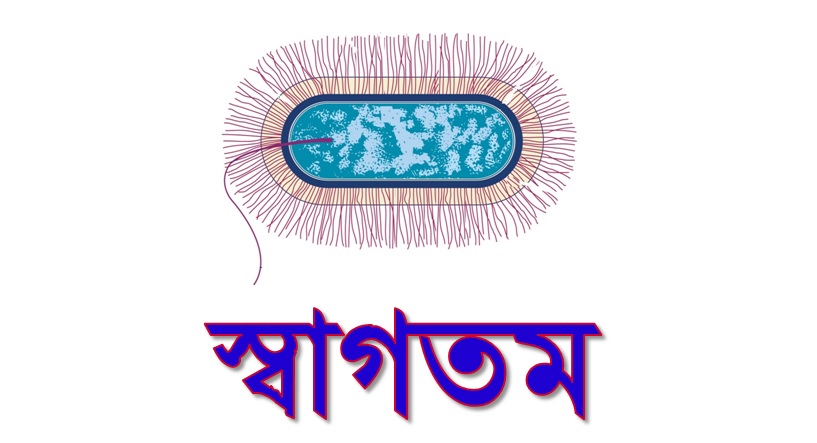 শিক্ষক পরিচিতি
ড. মোঃ আকতারুল ইসলাম
প্রভাষক (জীববিজ্ঞান)
চৌরাপাড়া ফাযিল মাদ্রাসা
নিয়ামতপুর, নওগাঁ।
aktarul944@gmail.com
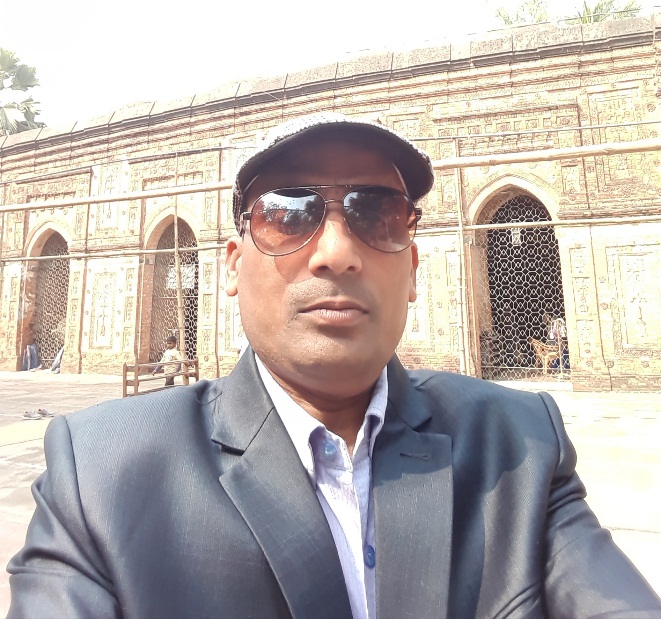 পাঠ পরিচিতি
জীববিজ্ঞান 1ম পত্র
শ্রেণিঃ একাদশ –দ্বাদশ
 অধ্যায়ঃ চতুর্থ
সময়ঃ৫০ মিনিট
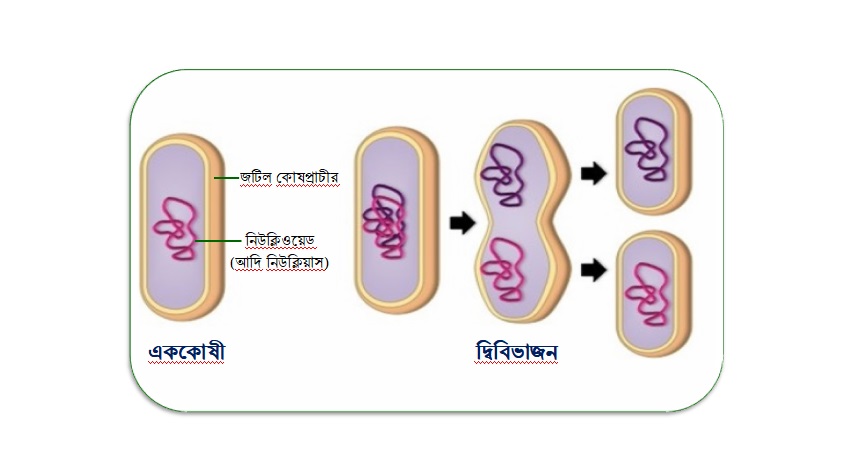 ব্যাকটেরিয়ার জনন ও গুরুত্ত্ব
এই পাঠ শেষে শিক্ষার্থীরা--- ১।ব্যাকটেরিয়ার জনন বর্ণনা করতে পারবে।২।ব্যাকটেরিয়ার গুরুত্ব বর্ণনা করতে পারবে।
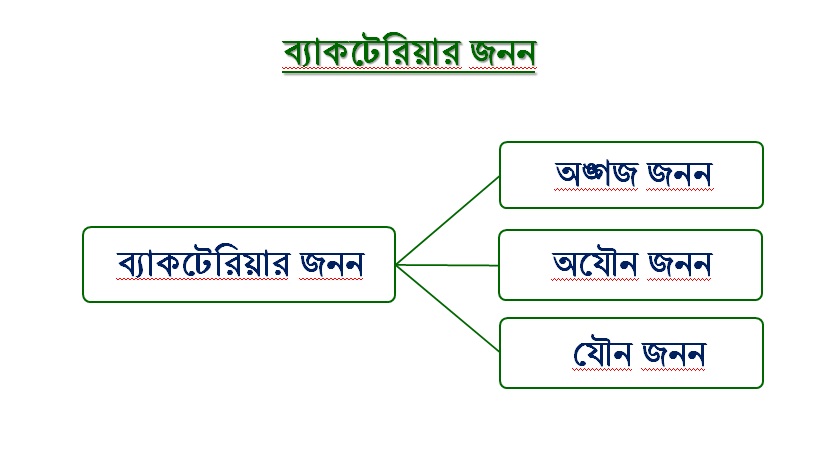 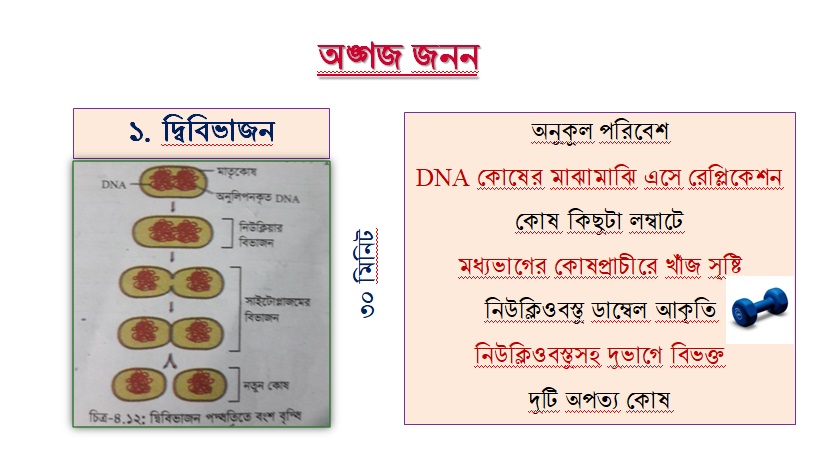 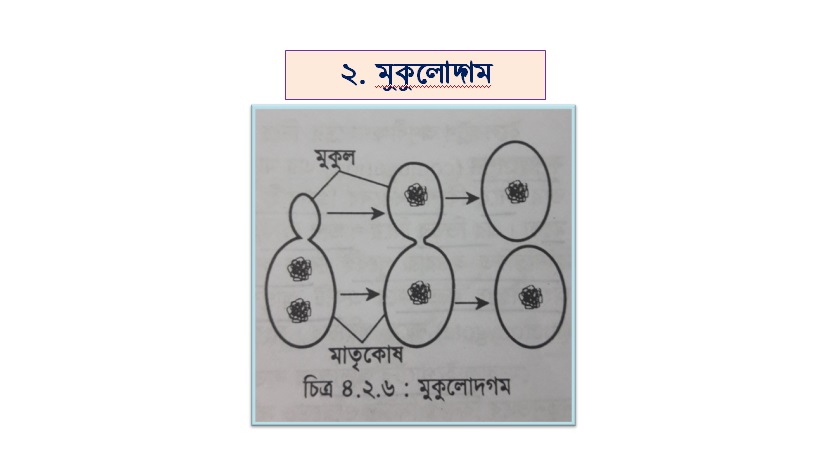 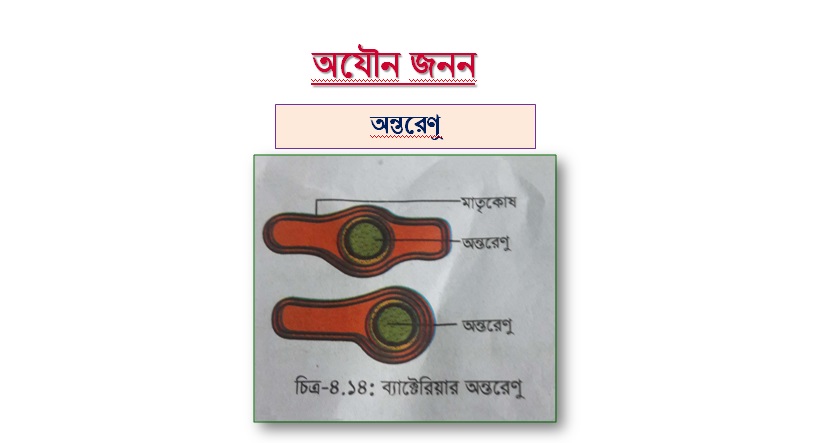 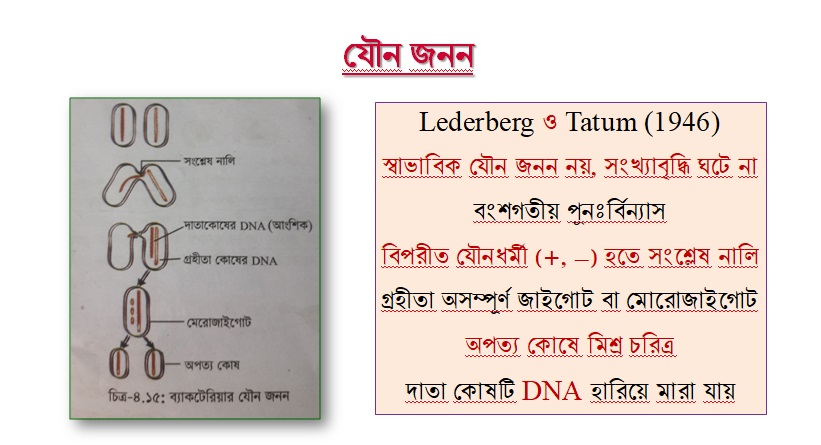 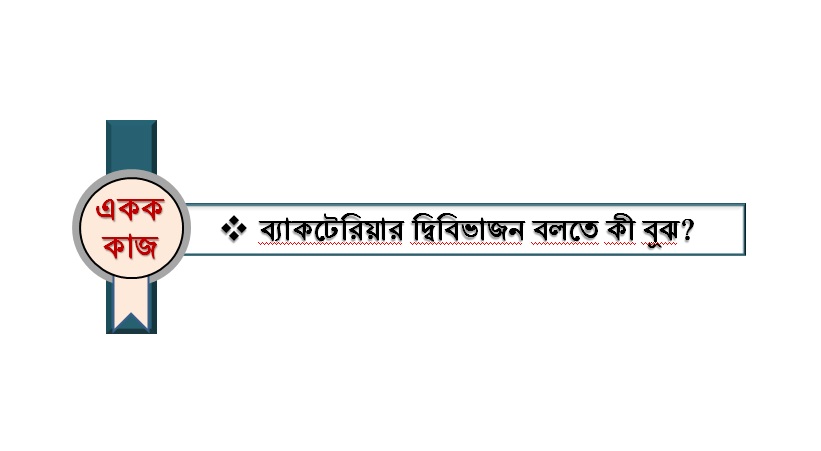 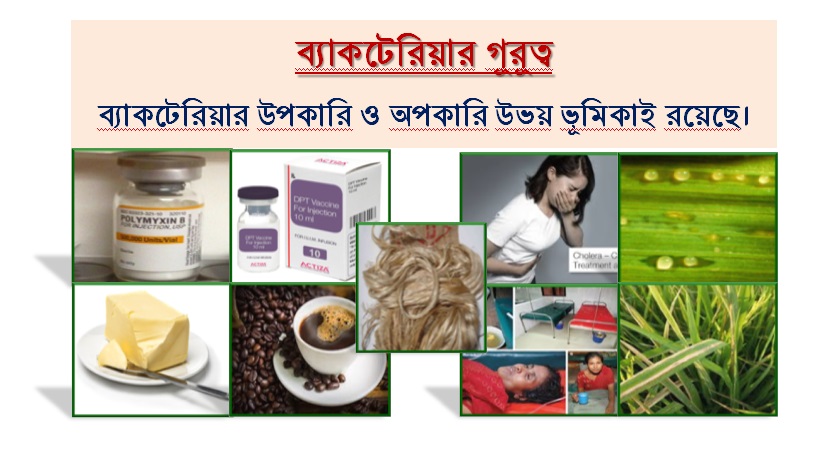 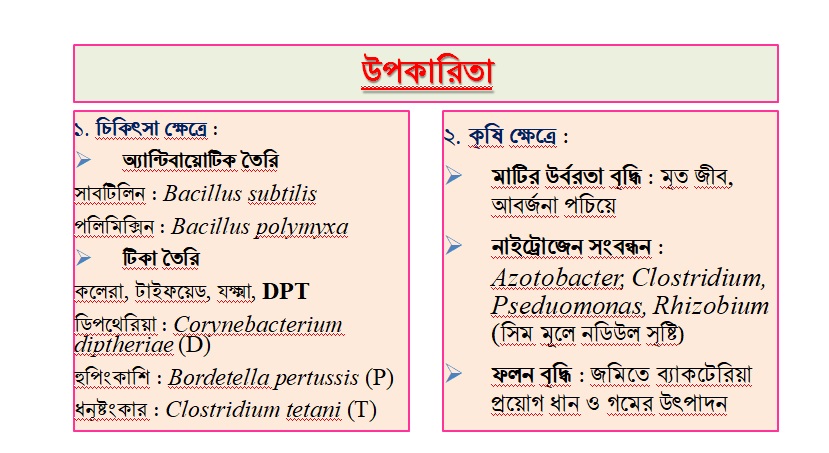 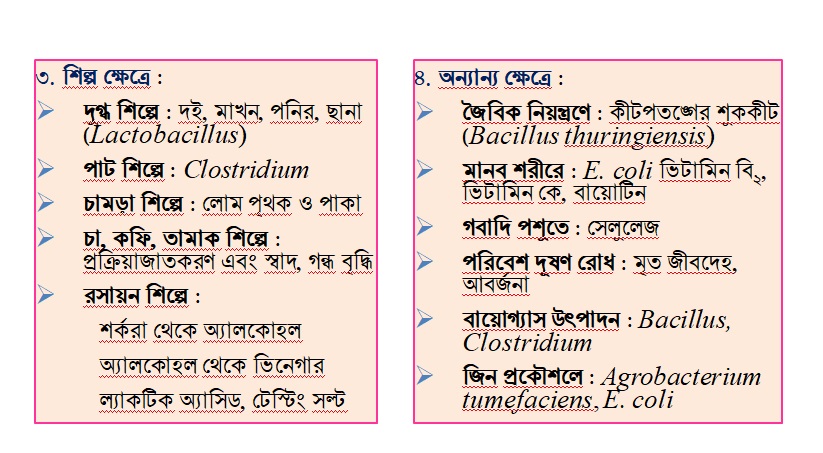 দলীয় কাজব্যাকটেরিয়ার ২টি করে উপকারি ভূমিকা লিখ।
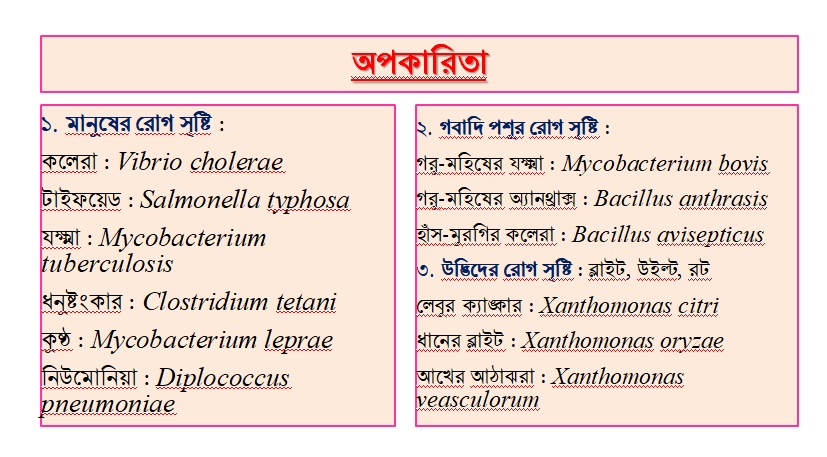 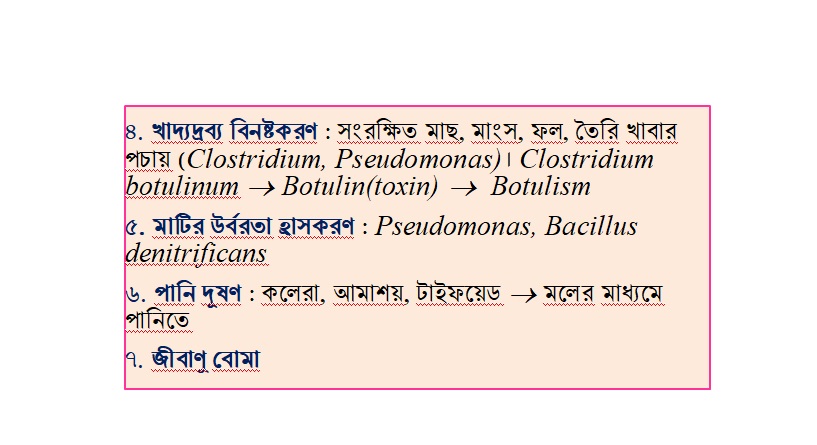 দলীয় কাজব্যাকটেরিয়ার  অপকারি  ভূমিকা বিশ্লেষণ কর।
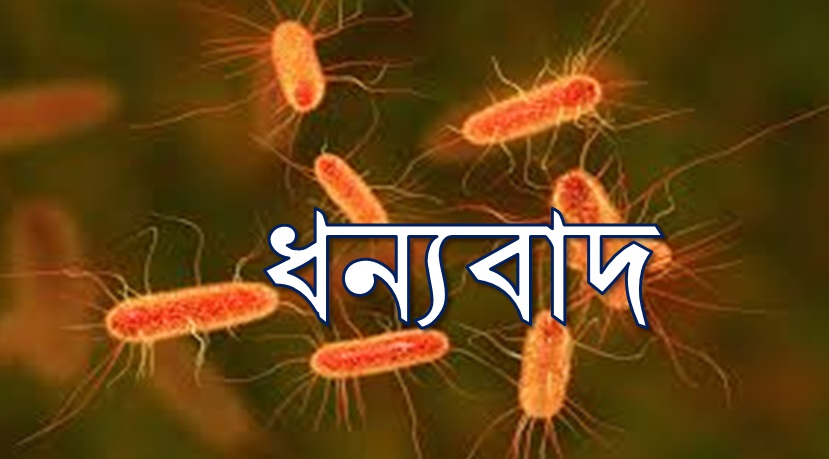